York Attractions Monitor 2023
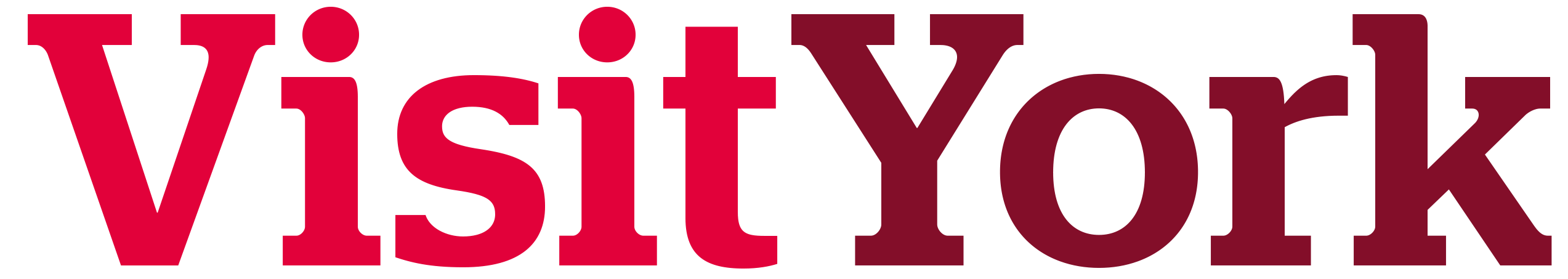 The 23 York-based attractions in the monthly attraction monitor recorded 2,949,033 visits in 2023, showing further recovery following the Covid pandemic in 2020-2021
Overall, visits were up 4% vs. 2022, but still 12% lower than in 2019. Various factors impacted visitor numbers in 2023 including a number of named storms characterised by high winds and heavy rain that caused the river to burst its banks on several occasions, affecting City Cruises York in particular.  York Castle Museum was partially closed in September after the discovery of RAAC, while Station Hall at the National Railway Museum is currently closed while the major Central Hall development goes ahead. 
Despite this, the National Railway Museum was the most visited attractions in York in 2023, with the new Wonderlab interactive experience in the Bramall Gallery proving popular, with families. York Minster dropped from first to second place, though 2022 figures had included a high number of visitors to York Minster as a place of mourning after the Queen’s death.
Overall, attraction visits are lowest in January, when many small attractions are closed or operating reduced hours, and highest in August. However, special events and exhibitions e.g. at Christmas means that numbers peak at other times of the year for some attractions.
JORVIK closed
York Attractions Monitor 2023
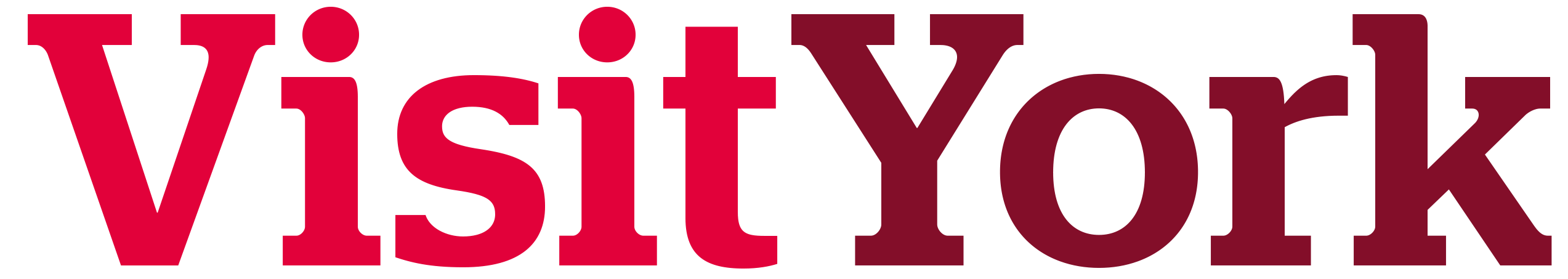 JORVIK closed
JORVIK closed